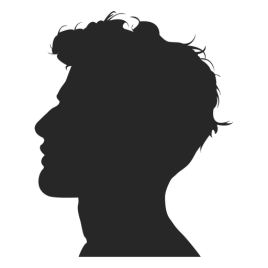 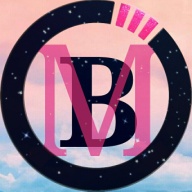 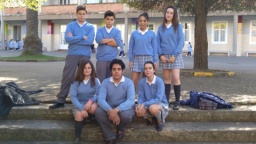 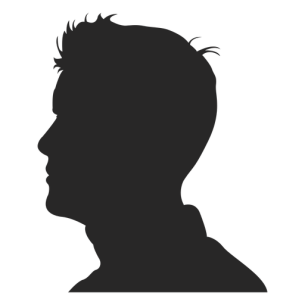 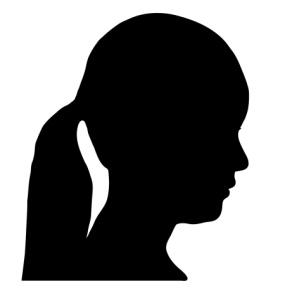 XUAN. A
  -Marketing-
ALVARO
-Marketing-
LAURA
-Coordinadora-
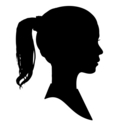 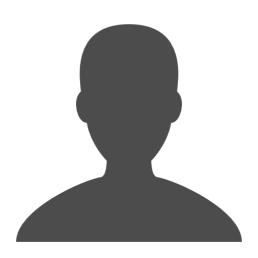 YELENIS
   -Presidenta-
O´NEILL
-Tesorero-
SILVIA
       -Mantenimiento-
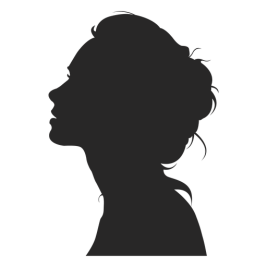 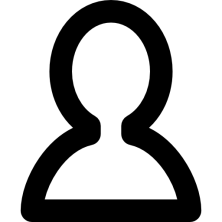 HECTOR. J
-Encargado de empaquetar-
BEA
       -Secretaria-
BLACK MOON